Qari mill-Ktieb 
tad-Dewteronomju
Dewt 10, 12-22
Mosè kellem lill-poplu u qal: 
“U issa, Iżrael, x’inhu jitlob Alla minnek, jekk mhux li tibża’ mill-Mulej,
Alla tiegħek; li timxi fi triqatu kollha; li tħobbu u li sservi lill-Mulej, Alla tiegħek, b’qalbek kollha u
b’ruħek kollha; li tħares
il-kmandamenti tal-Mulej u l-liġijiet tiegħu, li jien illum qiegħed nordnalek 
għall-ġid tiegħek?
Ara! tal-Mulej, Alla tiegħek, huma s-sema u 
s-sema tas-smewwiet,
u l-art u kulma fiha. 
Imma lejn missirijietek
inġibed il-Mulej, u
ħabbhom u għażel lil nisilhom warajhom, lilkom minn fost il-popli kollha, bħalma intom illum.
Aħtnu mela qlubkom, u la twebbsux raskom aktar. Għax il-Mulej, Alla tagħkom, hu Alla fuq 
l-allat, u sid fuq is-sidien,
Alla kbir, qawwi u tal-biża’, li ma jħarisx lejn l-uċuħ u ma jiħux rigali. 
Jagħmel il-ġustizzja 
mal-iltim u mal-armla, u
jħobb il-barrani u jagħtih ħobż u lbies. 
Ħobbu l-barrani, għax intom barranin kontu fl-art tal-Eġittu.
Mill-Mulej, Alla tiegħek, għandek tibża’, lilu għandek isservi,
miegħu għandek torbot qalbek, u b’ismu għandek
taħlef. Hu l-foħrija tiegħek; hu Alla tiegħek, li għamel miegħek dawk l-opri kbar
u tal-biża’, li rajt b’għajnejk.
Sebgħin ruħ kienu missirijietek meta niżlu 
l-Eġittu, u issa l-Mulej, Alla tiegħek, kattrek 
bħall-kwiekeb tas-sema.”
Il-Kelma tal-Mulej
R:/ Irroddu ħajr lil Alla
Salm Responsorjali
R:/ Sebbaħ, Ġerusalemm, 
il-Mulej
Sebbaħ, Ġerusalemm, 
il-Mulej;
faħħar ’l Alla tiegħek, Sijon!
Hu jsaħħaħ l-istaneg ta’ bwiebek,
u jbierek ġewwa fik ’l uliedek.
R:/ Sebbaħ, Ġerusalemm, 
il-Mulej
Hu jqiegħed fis-sliem 
it-trufijiet ta’ artek,
u lilek bl-aħjar qamħ ixebbgħek.
Hu jibgħat fuq l-art 
il-kmand tiegħu;
bil-ħeffa tiġri l-kelma tiegħu.
R:/ Sebbaħ, Ġerusalemm, 
il-Mulej
Hu jxandar kelmtu lil Ġakobb,
il-liġijiet u d-digrieti tiegħu lil Iżrael.
Ma għamel hekk ma’ ebda poplu;
lil ħadd ma għarraf 
id-digrieti tiegħu.
R:/ Sebbaħ, Ġerusalemm, 
il-Mulej
Hallelujah, Hallelujah
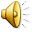 Alla sejħilkom permezz 
tal-Evanġelju, biex ikollkom sehem fil-glorja ta’ 
Ġesù Kristu.
Hallelujah, Hallelujah
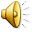 Qari mill-Evanġelju skont San Mattew
Mt 17, 22-27
F’dak iż-żmien, meta kienu flimkien fil-Galilija, Ġesù qal lid-dixxipli tiegħu:
“Bin il-bniedem għandu jkun mogħti f’idejn 
il-bnedmin u joqtluh, u 
fit-tielet jum iqum.”
U huma sewdu qalbhom ħafna. Reġgħu daħlu Kafarnahum, u resqu fuq Pietru dawk li jiġbru t-taxxa għat-tempju, u qalulu:
“L-imgħallem tagħkom ma jħallashiex it-taxxa?" “Iva,” 
qalilhom.
Meta daħal id-dar, Ġesù, bla ma ħallieh jitkellem, staqsieh: 
“Int x’jidhirlek, Xmun? 
Is-slaten tal-art mingħand
min jiġbruha t-taxxa
jew il-ħaraġ, mingħand 
is-sudditi jew mingħand 
il-barranin?"
“Mingħand il-barranin,” 
wieġbu Pietru. U Ġesù qallu: 
“Mela s-sudditi meħlusa minnha. Iżda, biex ma
tkun ta’ ebda skandlu għalihom, asal wasla 
sal-baħar, ixħet ix-xlief
u, l-ewwel ħuta li ttalla’, aqbadha, iftħilha ħalqha, u
għandek issib
munita tal-fidda; ħudha minn hemm u mur agħtiha lilhom għalija u
għalik.”
Il-Kelma tal-Mulej
R:/ Tifħir lilek Kristu